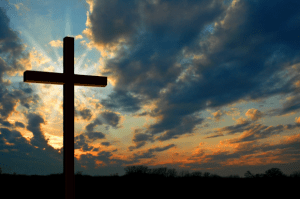 Jesus as a Moral Guide
Chapter 4
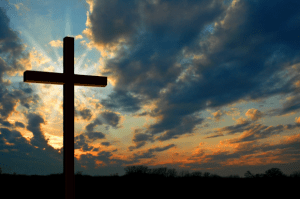 Beatitude?
The very heart of Jesus’ preaching and teaching … 
Beatitude = ‘happy’ 
They ‘illustrate’ Jesus – they reveal his love for us
They require that we live moral lives so we can know our true happiness 
Challenge our notion of ‘happiness’
Our hearts are restless, until they rest in you, O God. ~St. Augustine
So, what is happiness?
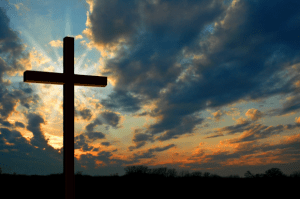 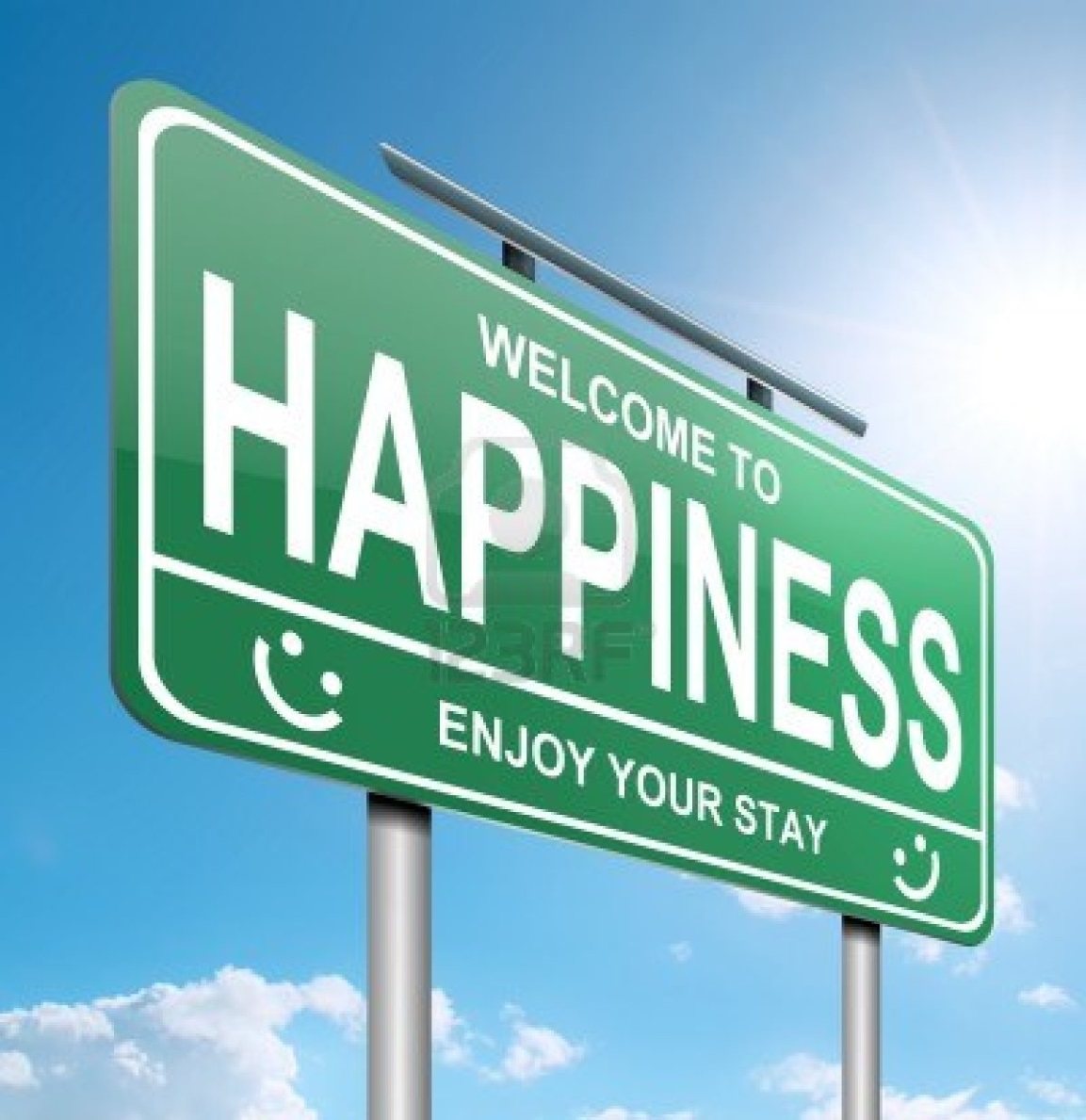 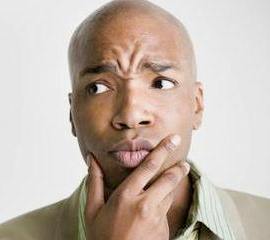 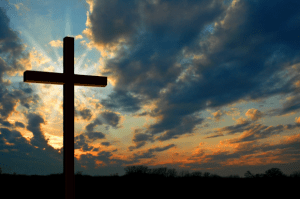 Happiness is …
A state of pleasure or cheer
Temporary
Short-term
Comes and goes
Situational
Subjective
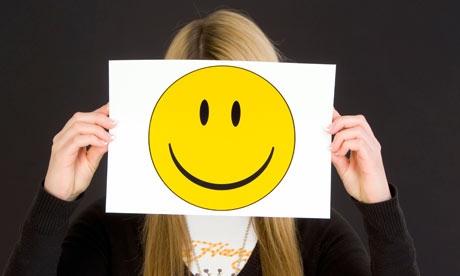 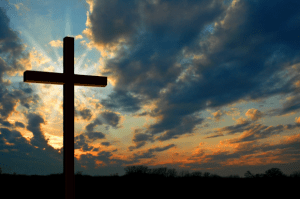 But beatitude happiness          is different …
Being at peace yourself … your environment … your life 
Even though you may not always be ‘happy’! 
Long-term
Non-situational
Objective
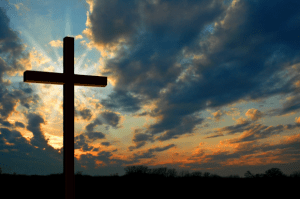 The philosophy of happiness
Hedonism (Gk.) hedonia = the opposite of suffering, the absence of pain
Purpose of life is to maximize happiness!
Happiness is a destination
Eudaimonism (Gk., combines ‘good’ & ‘spirit’)  eudaimonia = the state of having a good indwelling spirit
Happiness is a journey
WHICH ‘HAPPY’ ARE YOU ????
Jesus the moral norm
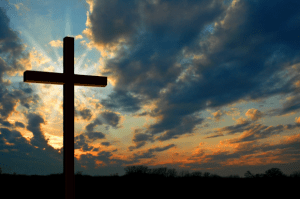 Jesus is our ideal model for living upright lives
“Put on the Lord Jesus Christ” Rom 13:14
Jesus as ‘incarnate’ = God became man, the Word-made-flesh and dwelt among us.
And yet, he was truly man, like us in every respect … 
… so, we can do this!!!!
Jesus’ teaching
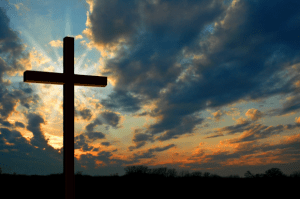 The Kingdom of God is at hand Mk 1:15
Repentance = turn away from sin, turn your life around!
Jesus’ tough love
Closing challenge at Mass ...
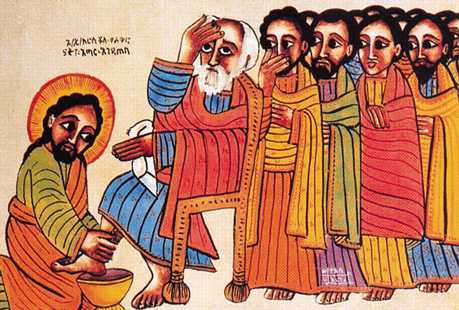 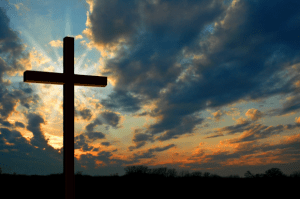 The Old Law … 
The New Law
Old Law brought to fullness and completion in Jesus 
Jesus emphasizes spirit and intent vs. letter-of-the-law
Old values >>> Beatitudes
Beatitudes = LOVE-IN-ACTION
Basis for Christian morality
Love in Action …
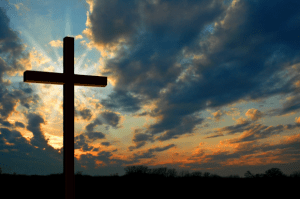 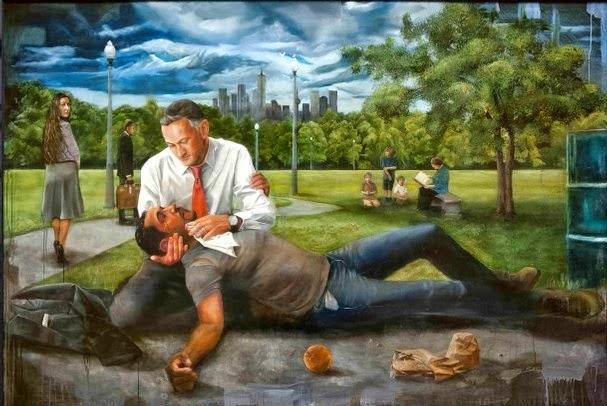 Humility …
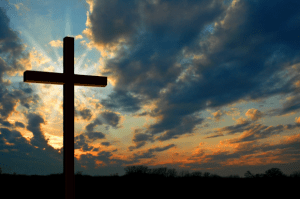 In good works
Almsgiving  
In prayer
Sincerely
Without empty words
In trust 
Worrying wastes energy
Pre-occupation with self
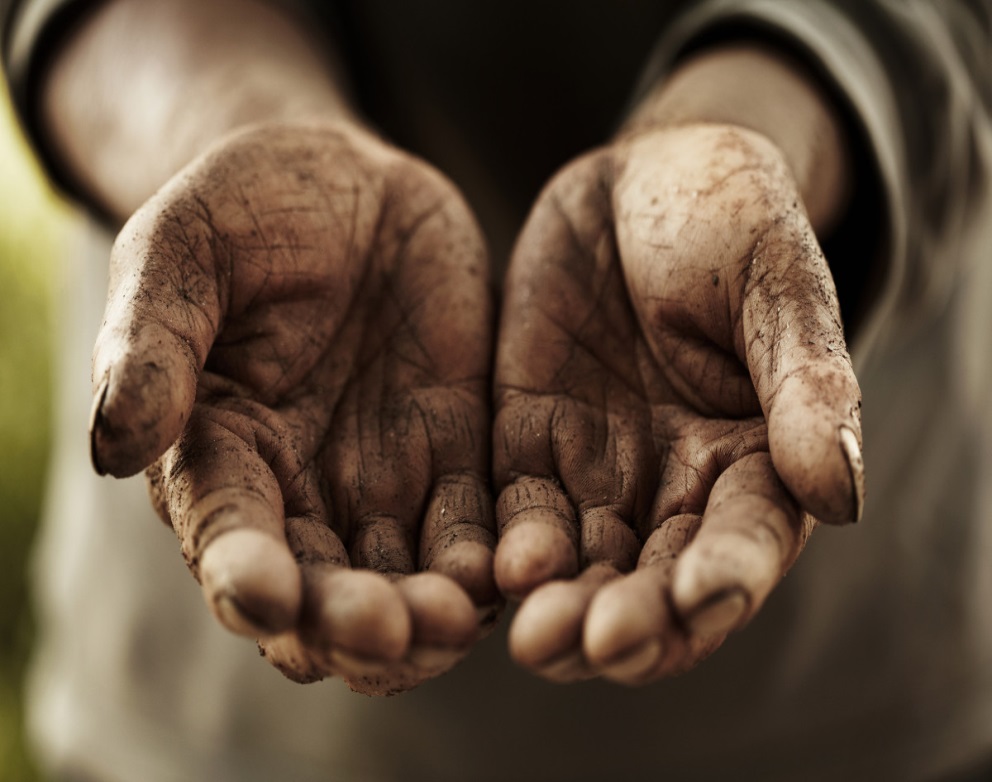 The perfect prayer …
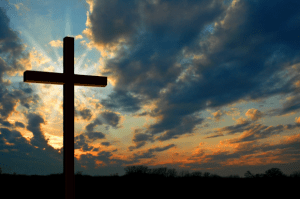 PRAISE: 
Our Father, who art in heaven … hallowed by thy name … thy kingdom come, thy will be done, on earth as it is in heaven 
PETITION:
Give us this day our daily bread and forgive us our trespasses, as we forgive those who have trespassed against us. 
RECONCILIATION:
And lead us not into temptation, but deliver us from evil
PRAISE: 
For thine is the kingdom, the power, and the glory, now and forever. Amen.
So, how do I live the Beatitudes (moral life)?
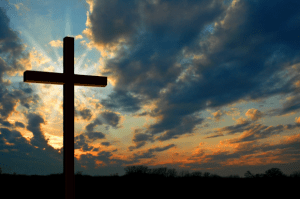 God gives us ‘grace’ from the Holy Spirit 
Grace - God’s “favor, the free and undeserved help that God gives us to respond to his call to become children of God
Total gift - completely unearned
Given to us in baptism
Makes us a new creation in Christ 
In that grace, God ‘justifies’ us 
To ‘justify’ is to declare something right, good before God
You are declared good before God in your baptism, and thus ‘justified’ in the faith.
Our own ‘merit’ 
Our own efforts  which lead us to ultimate happiness  in union with God in heaven
Living a ‘holy’ life 
To be Christ-like
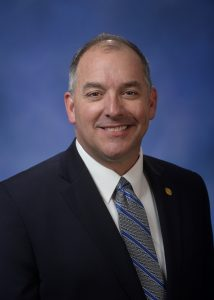 What of Mr. Bellino’s talk spoke to you personally? 
What did Mr. Bellino’s talk mean to our discussion about living a Christian moral life? 
What was your major take-away from this talk?
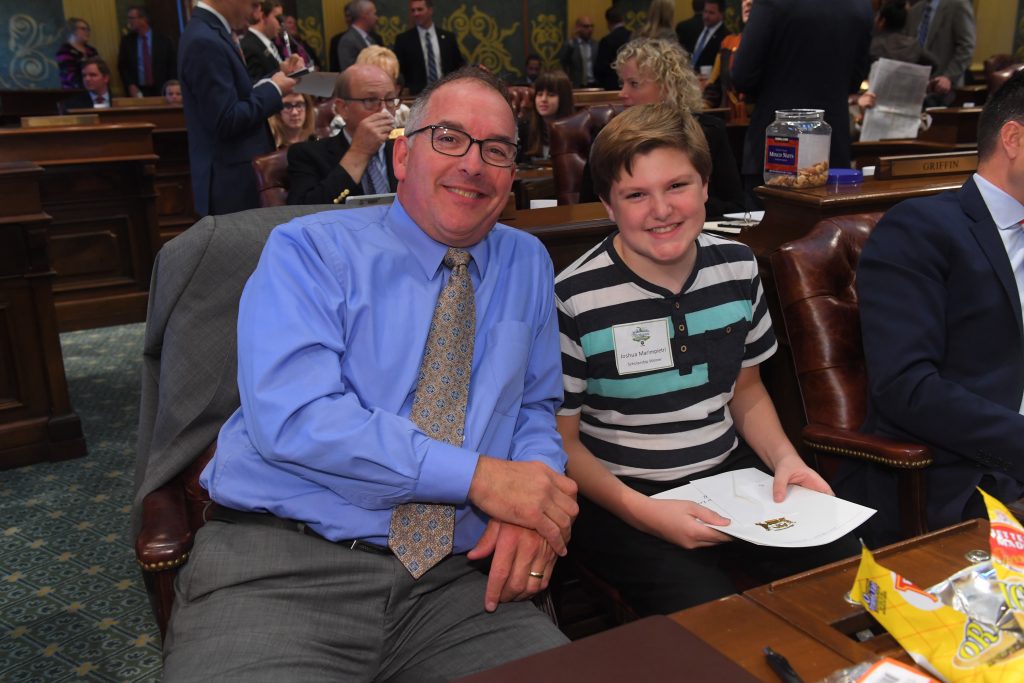 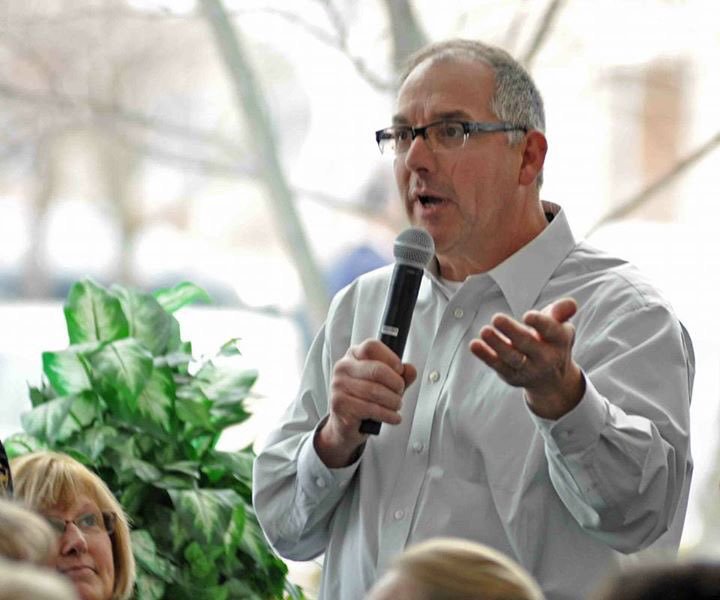 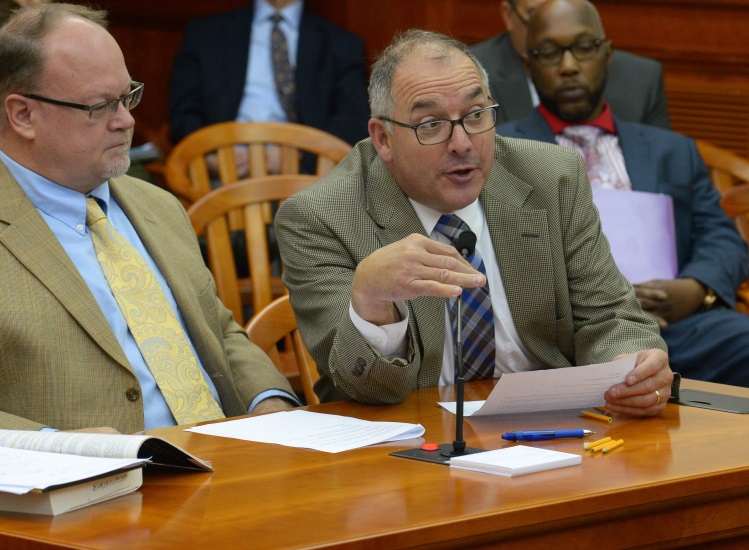